PHÒNG GIÁO DỤC  VÀ  ĐÀO TẠO QUẬN LONG BIÊN
TRƯỜNG TIỂU HỌC ÁI MỘ B
TOÁN 4
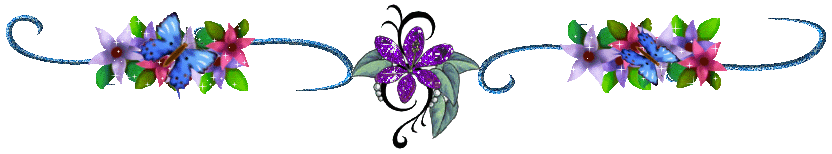 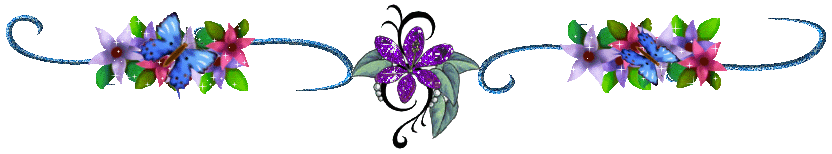 LUYỆN TẬP CHUNG
(TRANG 138)
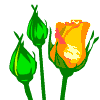 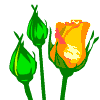 Thực hiện các phép tính sau:
1
Tính:
a)
b)
c)
a)
b)
b)
2
Tính:
a)
b)
c)
a)
b)
c)
3
Tính:
a)
b)
c)
a)
4
Tính:
a)
b)
c)
5
Một cửa hàng có 50kg đường. Buổi sáng đã bán 10kg đường, buổi chiều bán    số đường còn lại.

Hỏi cả hai buổi cửa hàng bán được bao nhiêu ki-lô-gam đường?
Bài giải
Sau buổi sáng, cửa hàng còn lại số đường là:
50 – 10 = 40 ( kg )
Buổi chiều, cửa hàng bán được số đường là:
40 ×      = 15 (kg)
Cả hai buổi, cửa hàng bán được số đường là:
10 + 15 = 25 (kg)
Đáp số: 25 kg đường
Củng cố, dặn dò
S
Đ
S
Đ
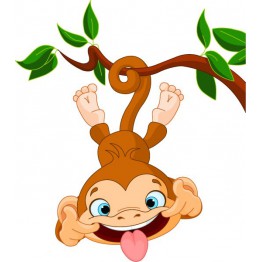 Dặn dò
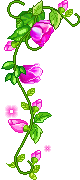 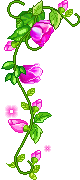 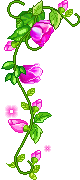 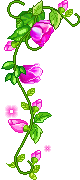 Tiết học kết thúc!
Các em học sinh học giỏi, chăm ngoan.
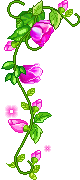 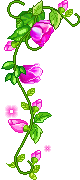 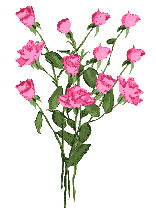 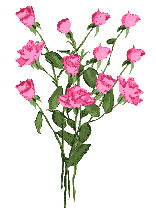 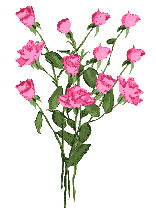 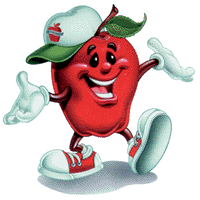 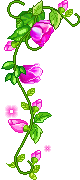 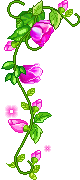 .
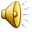